100 Year Educational Trunk
This trunk is provided by the Wyandotte County Museum
It highlights life in Wyandotte County in the 1920s and the enduring struggle for freedom
This trunk is made possible through a Freedom Frontier National Heritage Area grant funded by the Barton P. and Mary D. Cohen Charitable Trust.
These documents are free to use for educational purposes.
Please contact the museum directly for additional classroom aids, comments, or questions.
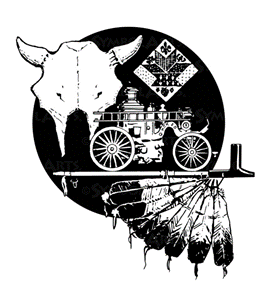 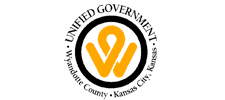 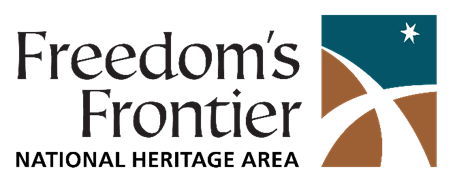 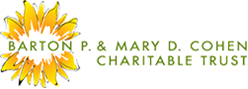 100 Years Ago: The 1920s
Does anybody know a person who is almost 100 years old? 
Who is the oldest person you know? Maybe a grandparent? 
Have they ever told you stories about their childhood?
How do you think life was different 100 years ago?
How might it have been the same?
[Speaker Notes: Intro Questions]
Photograph Examination
There is a story in every photograph
What clues can be found in each of these photos?
[Speaker Notes: Activity 1: Photograph Examination
Look closely at things that are the same or different from today
Cars, clothing, telephone poles, signs, etc.]
[Speaker Notes: 600 block Minnesota Ave, 1927
Looking at this photographs what do you see that is different? Is anything familiar or the same?
What else can you tell about life in the 1920s based on this picture?]
[Speaker Notes: Halloween Party, The Kansan Newspaper, c. 1920

What do you think about their customs?
How do they compare to today’s?
What else can you tell about life in the 1920s based on this picture?]
[Speaker Notes: Building the Courthouse c. 1927.

Any guesses on what they are building?
Where do you think this is located?

The building to left is Memorial Hall. At least 6,482 Wyandotte County men served their country in WWI and at least 114 lost their lives in the process.  To commemorate their historic efforts ground was broken for the Soldier’s and Sailor’s Memorial Hall at 7th and Barnett on May 14, 1923 with a grand ceremony. The building is now listed on the National Register of Historic Places.

Go to the next slide to see the finished building.]
[Speaker Notes: Courthouse Complete 7th and Ann KCK, c. 1930

In order to keep up with a growing population and county business, a new “million dollar” courthouse was built.  The cornerstone of the courthouse was laid with a special ceremony on July 12, 1927.  This courthouse is still in use today and was added the National Register of Historic Places in 2002.]
[Speaker Notes: Building the road to the Rosedale Arch, 1924.

Rosedale was Annexed by KCK in 1922. 

The Rosedale Memorial Arch was designed by Rosedale resident and WWI vet, John LeRoy Marshall. Marshall served with the 23rd regiment of Engineers in Paris and studied the Parisian landmark on which he based his drawings. The memorial was dedicated on September 7, 1924 and a rededication took place on November 11, 1962 for veterans of all wars. In 1993, an additional monument was added for veterans of WWII, the Korean Conflict and the Vietnam War.]
[Speaker Notes: Welborn Market, 1922

The Welborn Farmer’s Market flourished in Welborn in the 1920-30s. It was located behind a row of businesses facing Leavenworth Rd., drawing local farmers and residents. The Wyandotte County Fair was even held at the market for several years.

Does anyone know where Welborn is? (Map on next slide)]
[Speaker Notes: Activity 2: Map Exploration 
Map with KCK Boundaries over time
How does it compare to today? 
Can you find where your school would be today? Are your surprised by what you see nearby? 
How has the area changed?]